The E-Filing Procedure and Processfor Criminal
Points of Interest
Document Format
Form/Template Modifications
Pro Se’s and Unrepresented Interested Parties –Designation of Email vs. No Designation of Email
Form Retention
E Doc Submission 
What happens if done wrong?
What should my email look like?
What should I be getting if done correctly?
Tips and Exceptions
[Speaker Notes: ________________________________________________________________________________________________________________________________________________________________________________________________________________]
Document Format
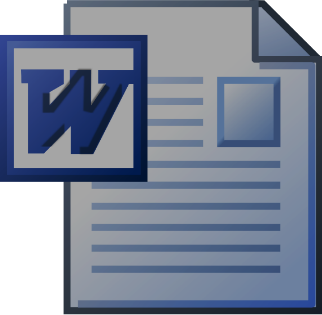 Formats accepted:

-Word 97-2002 document (.doc)
-Word 2003-present document (.docx)
*Please note no other document format is acceptable at this time (e.g., PDFs, RTF’s, WPD’s, etc) are not acceptable and must be converted by attorney to word docs before sending to JA/Judge
[Speaker Notes: ________________________________________________________________________________________________________________________________________________________________________________________________________________]
Form/Template Modifications
What it looked like before
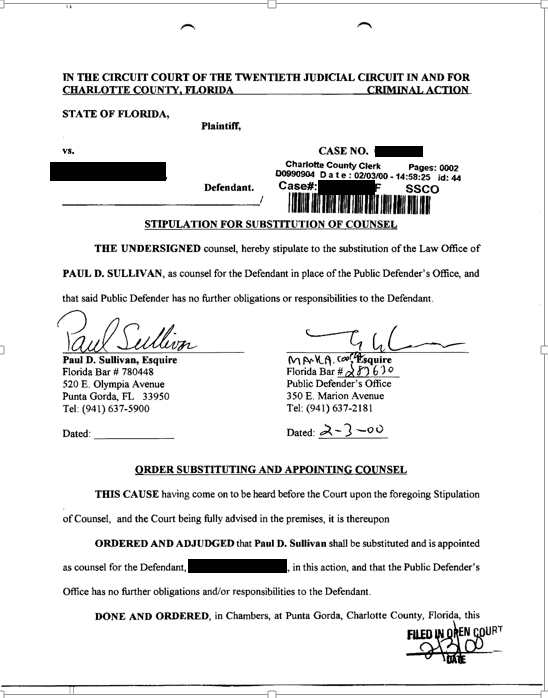 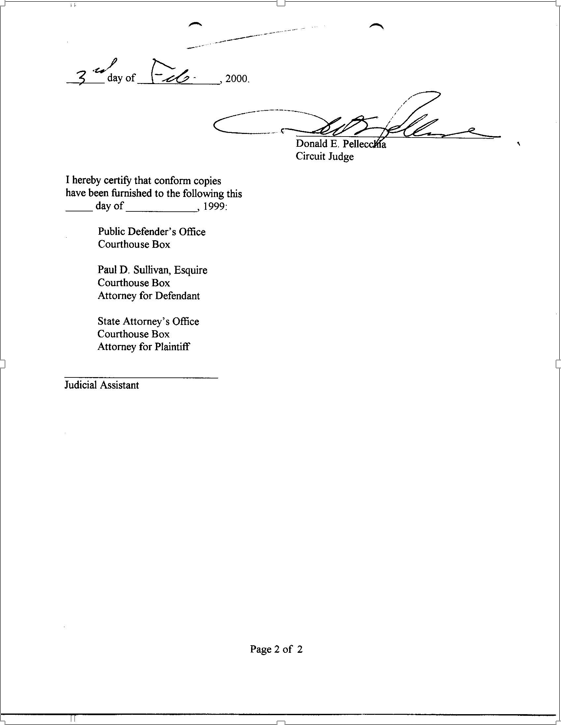 Notice the signature line
Note the cc: or service list area
Note Done and Ordered Line
[Speaker Notes: ________________________________________________________________________________________________________________________________________________________________________________________________________________]
Form/Template Modification
What it should look like now:
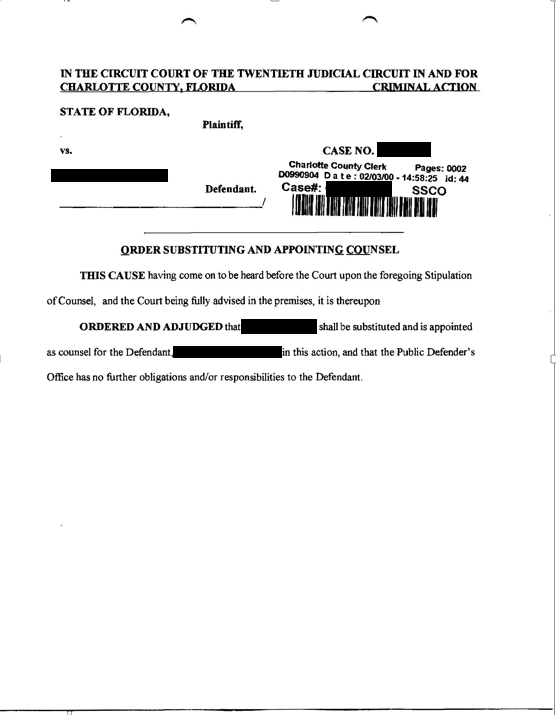 No Done and Ordered paragraph
No signature line
No cc: or Service List Area
Stip’s sent to CLERK directly as PDF’s
[Speaker Notes: ________________________________________________________________________________________________________________________________________________________________________________________________________________]
WHAT FORM WILL LOOK LIKE ONCE DONE
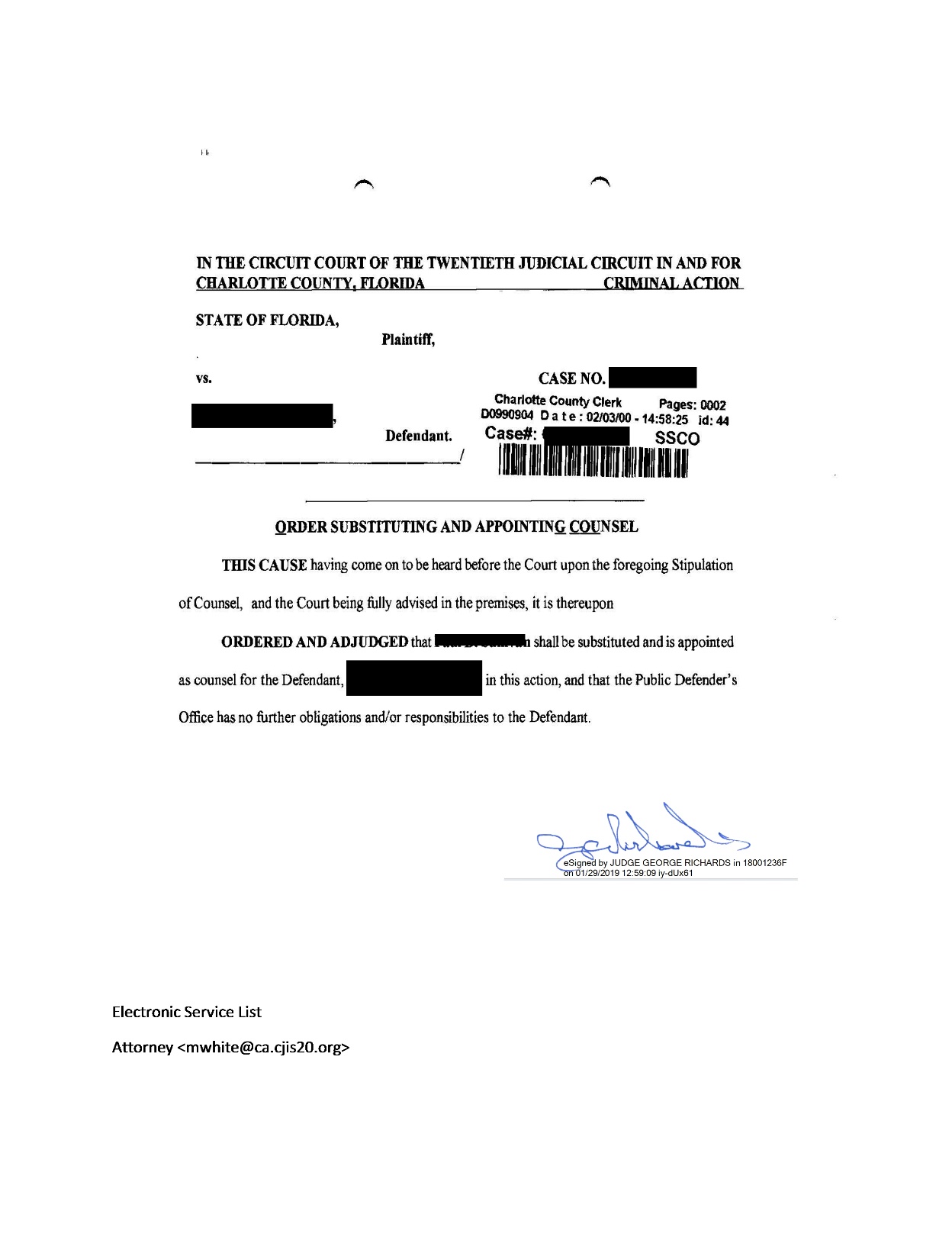 [Speaker Notes: ________________________________________________________________________________________________________________________________________________________________________________________________________________]
PRO SE’S AND UNREPRESENTED INTERESTED PARTIES
Designation of Emails
Court strongly recommends that you encourage all parties who must be served to provide their email for the portal to serve them. 
Not mandatory for non-attorney parties/interested persons
www.flcourts.org for instructions on how to register their email
[Speaker Notes: ________________________________________________________________________________________________________________________________________________________________________________________________________________]
PRO SE’S AND UNREPRESENTED INTERESTED PARTIES
Non-Designation of Emails
No email designation? Court will print copies and mail.
Attorney must submit name and address of all parties who must be served by USPS in body of email
JA will manually add the party to the service list on the proposed order. 
For further detail, please refer to Submission of Electronic Orders (see handout)
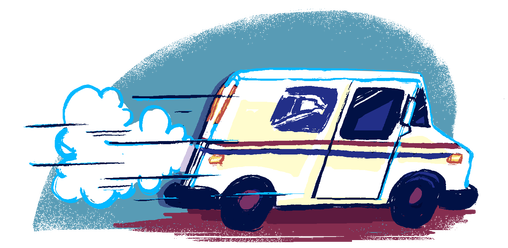 [Speaker Notes: ________________________________________________________________________________________________________________________________________________________________________________________________________________]
Form Retention
Save your forms locally and keep previous format 
In the event that there are any computer issues, the previous format will be used
[Speaker Notes: ________________________________________________________________________________________________________________________________________________________________________________________________________________]
E-Doc Submission
Cha-felonyb@ca.cjis20.org (For Judge McFee)
Cha-felonya@ca.cjis20.org (For Judge Lisa Porter)
Each order sent as separate attachment
One order and signed and efiled stip/motion per email
[Speaker Notes: ________________________________________________________________________________________________________________________________________________________________________________________________________________]
What happens if done wrong?
EMAILS sent to wrong address
Order may be delayed
Order may be missed completely
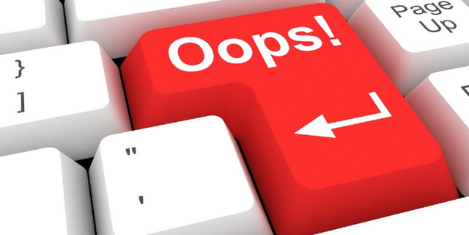 [Speaker Notes: ________________________________________________________________________________________________________________________________________________________________________________________________________________]
What happens if done wrong?
Document not “modified” (i.e. “stripped”)
Will be rejected 
Wrong document format sent
Will be rejected
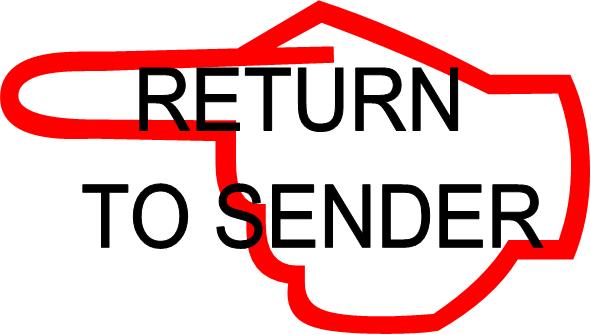 [Speaker Notes: ________________________________________________________________________________________________________________________________________________________________________________________________________________]
What should my email look like?
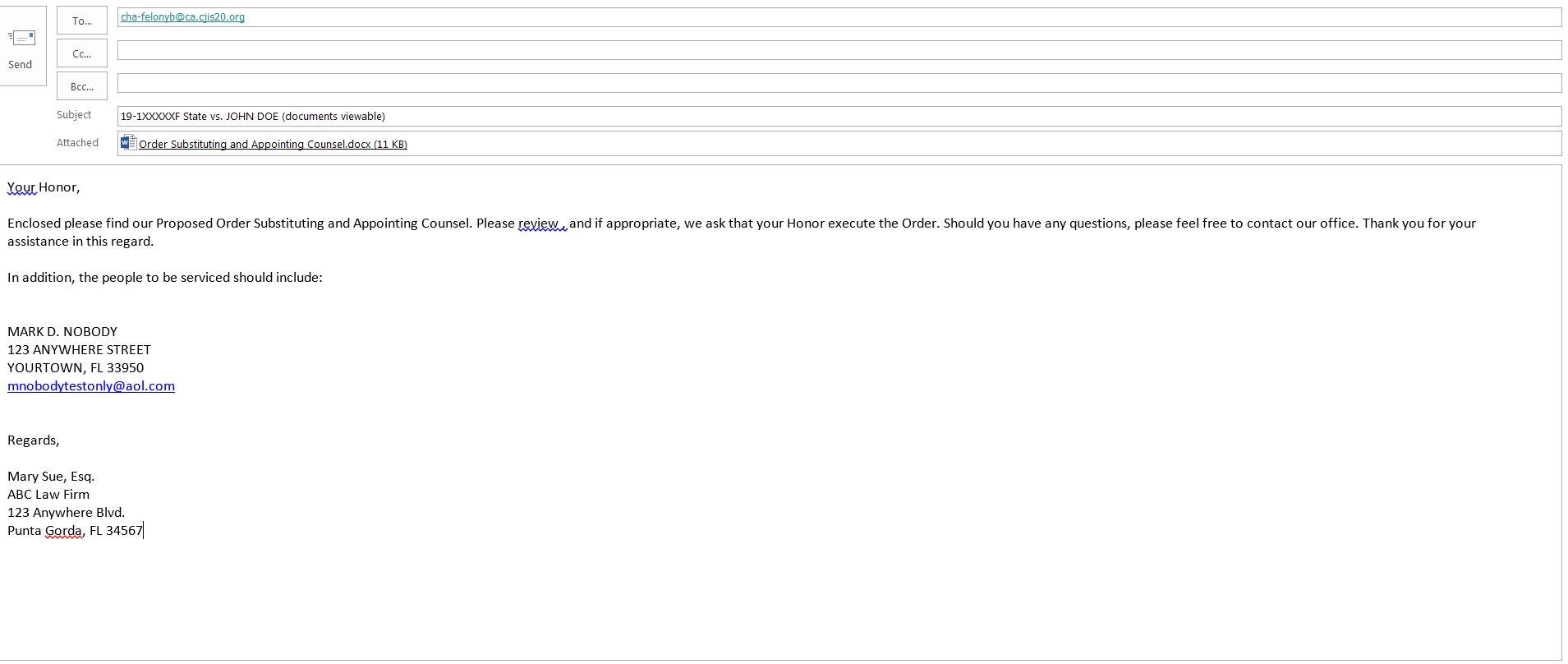 [Speaker Notes: ________________________________________________________________________________________________________________________________________________________________________________________________________________]
What you should be getting once order is processed
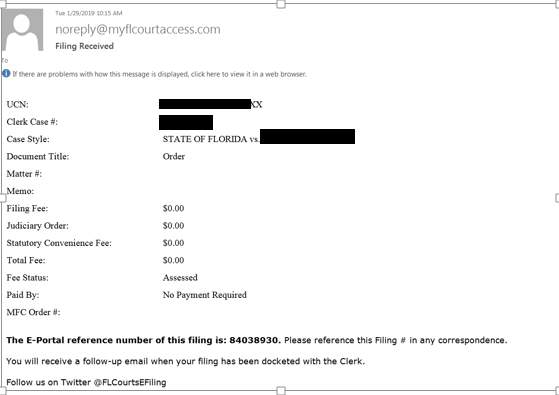 [Speaker Notes: ________________________________________________________________________________________________________________________________________________________________________________________________________________]
Tips and Exceptions
Prior to first submission ONLY send a test email to each of the two email addresses and wait for confirmation from J.A. Put “Test” in the subject line.
Body of Email now constitutes your cover letter
CC (carbon copy) opposing counsel on submission email
Judges require “courtesy copy” of stipulations/motions once filed with clerk
[Speaker Notes: ________________________________________________________________________________________________________________________________________________________________________________________________________________]
End
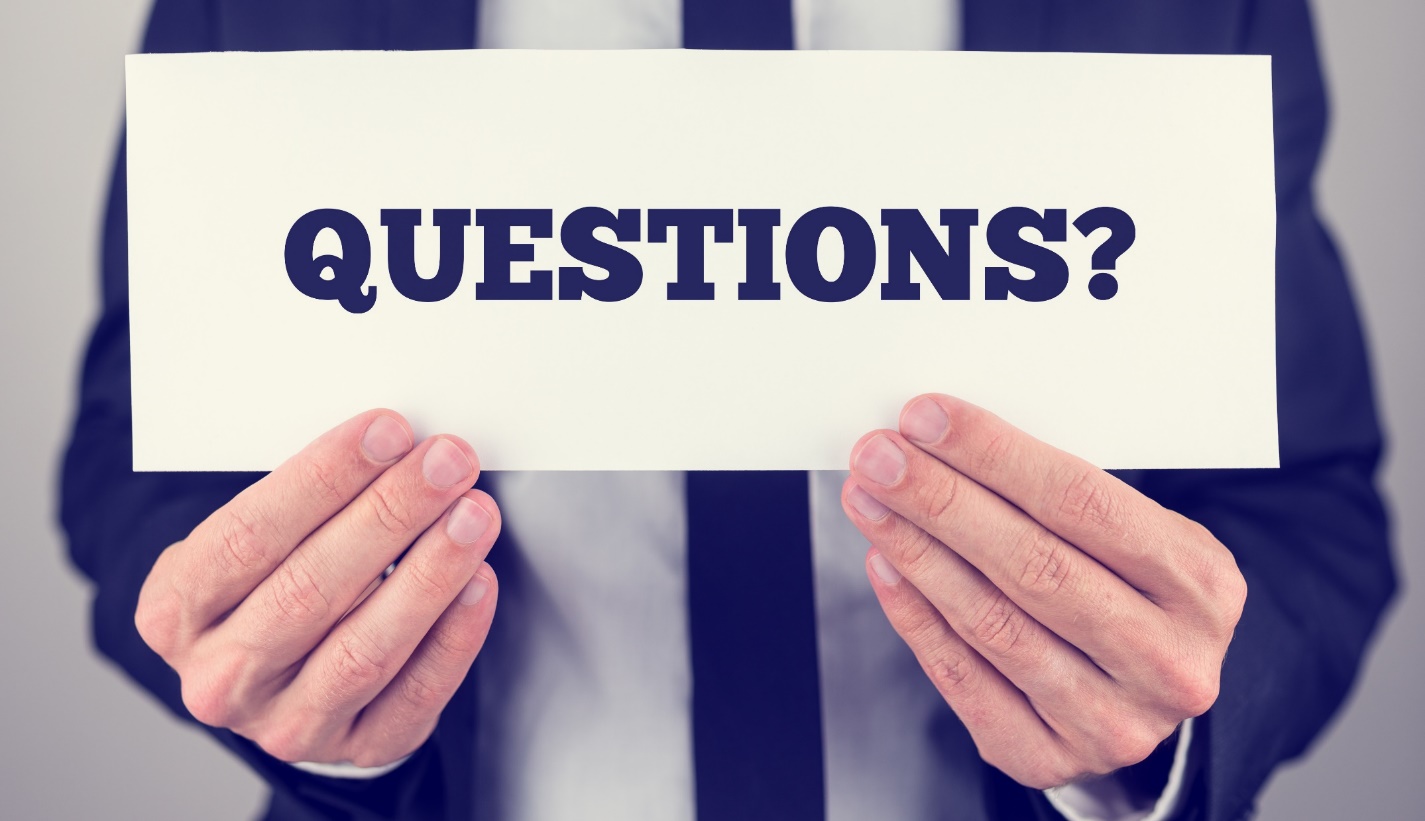